السلام عليكم ورحمة اللهاهلا سهلا
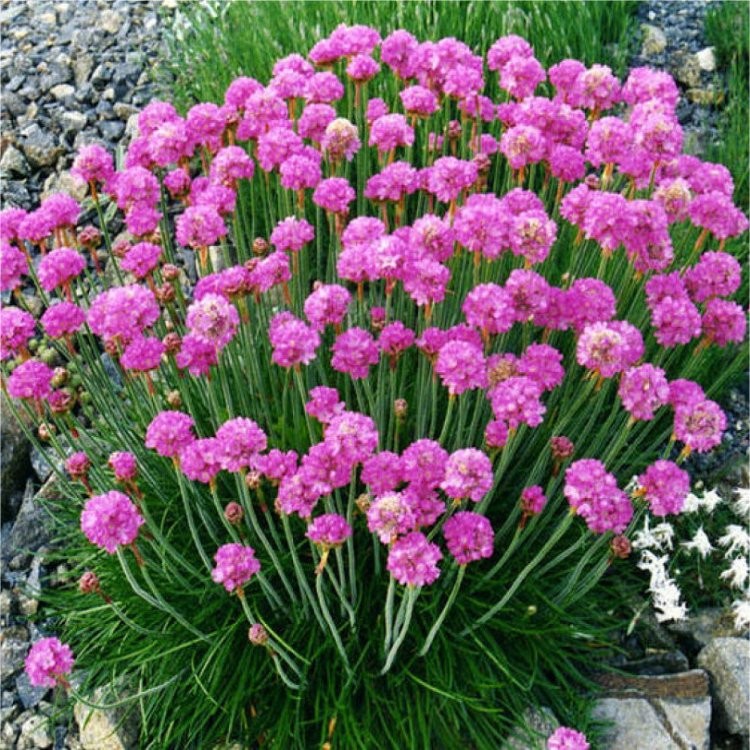 ألتعريف
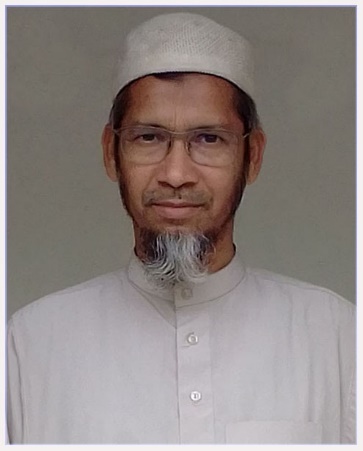 ألصف ا العالم   
ألمادة:  أللغة العربية الأتصالية
           ألوحدة:  الثانية
الدرس : الأول
ألوقت:  40
محمد مجيب الرحمن
ألأستاذ المساعد
ألمدرسة المجددية الأسلامية (ألعالم)
كالياكوير- غازي فور-
رقم الجوال:01720513321
                
mozibur659@gmail.com ألبريد الالكتروني
اعلان الدرس :
 

  ألأمثال والحكم العربية  8
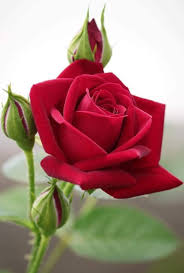 نتائج الدرس:

 *  يستطيع الطلات في نهاية هذا الدرس----

 1-ان يقروا النص بالنطق الصحيح-                             
 2-ان يقولوا معاني  الكلمات الجديدة مع تكوين الجملة المفيدة-
 3-أن يستطيعوا تصحيح العبارات واملاء الفرغات-            
4 أن يقدروا علي تحقيق الكلمات الصعبة من الدرس-
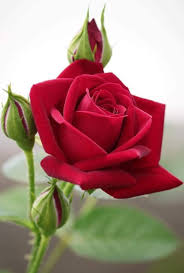 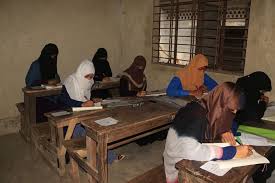 ألقراءة النموذجية
قالو: كان عصام رجلا من العرب يعمل للنعمان بن المنذر ملك الحيرة وكان رجلا ذكيا محبوبا رفعه ذكائوه وعلمه – ومازال يرفعه في مناصب النعمان ختى بلغ درجة كبيرة – فعجب بعض العرب لذلك الرقى وسألوه عما أوصله الى ما وصل فقال :نفس عصام سودت عصاما وعلمته الكر والاقدام وصيرته بطلا هماما – وأصبح عصام---مثلا لمن يعتمد على نفسه ويصل الى المجد بجده -
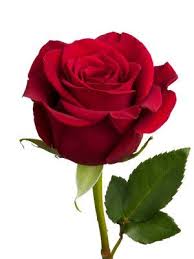 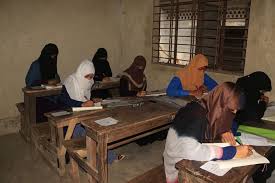 ألقراءة  
الجهرية
ألعمل الانفرادي
ألوقت
خمس دقائق
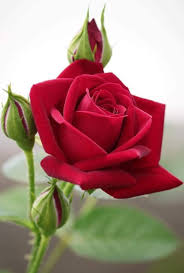 أكتب معاني المفردات الأتية باللغة العربية ثم كونها 
جملة مفيدة من عندك:

   مناصب – بطل – همام -
تعالوا نتعلم الأن معاني الكلمات الجديدة مع تكوين الجمل في الدرس-
مناصب – بطل – همام – 

  مناصب :-
ألمعنى : ألمنازل – وما زال يرفعه فى مناصب النعمان –
 
 بطل : 
ألمعنى : ألرجل الشجاع – نفس عصام صيرته بطلا هماما – 

همام : 
ألمعنى : ألسيد الشجاع السخى -– نفس عصام صيرته بطلا هماما -
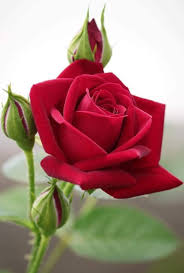 املاء الفراغات في الجملة بكلمة مناسبة من عندك :
 
 كان عصام رجلا من العرب يعمل للنعمان بن المنذر ------  
ألجواب : ملك الحيرة   – 
   
 ومازال يرفعه في مناصب النعمان ------درجة كبيرة 
ألجواب : ختى بلغ  –
 
  – وأصبح عصام- ----لمن يعتمد على نفسه
ألجواب :مثلا
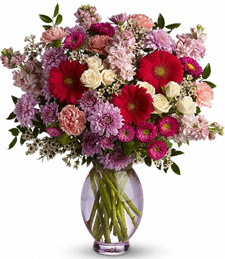 كتابة الصحيح أو الخطاء مع تصحيح الخطاء في الجمل التالية من النص
 
      كان عصام رجلا من العرب يعمل للنعمان بن المنذر ملك الحيرة –
ألجواب :   الصحيح 

   ومازال يرفعه في مناصب النعمان ختى بلغ درجة كبيرة -
ألجواب :   الصحيح 

وأصبح عصام---مثلا لمن لايعتمد على نفسه – 
 
ألجواب :خطاء -و الصحيح : وأصبح عصام مثلا لمن يعتمد على نفسه –
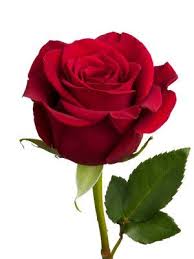 ألعمل الاجتماعي:

 حقق كلمتين الأتيتين:   سألوا – أوصل - 
  :سألوا : 
ألصيغة : الجمع المذكرللغائب  – ألبحث:  ألماضى ألمثبت المعروف  – ألباب  فتح:    ألمصدر:  ألسوءال– ألمادة:  س ء ل– ألجنس:     مهموز العين – ألمعنى :  قدكوا سوءالا -        
  :أوصل 

   ألصيغة : ألمفرد المذكرللغائب  –ألبحث :  ألماضى ألمثبت المعروف   – ألباب  ألافعال– ألمصدر  ألأيصال– ألمادة    و ص ل–ألجنس :   ألمثال الواوى– ألمعني :  أبلغ -
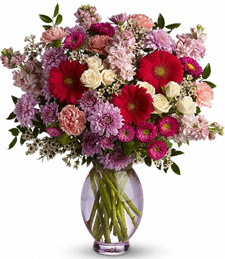 ألواجب المنزلي:

اكتب عشرة جملة مفيدة باللغة العربية من عندك 
علي  ألأمثال والحكم العربية
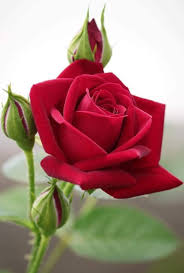 الي اللقاء

ألسلام عليكم ورحةالله
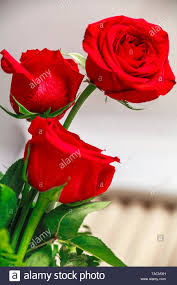